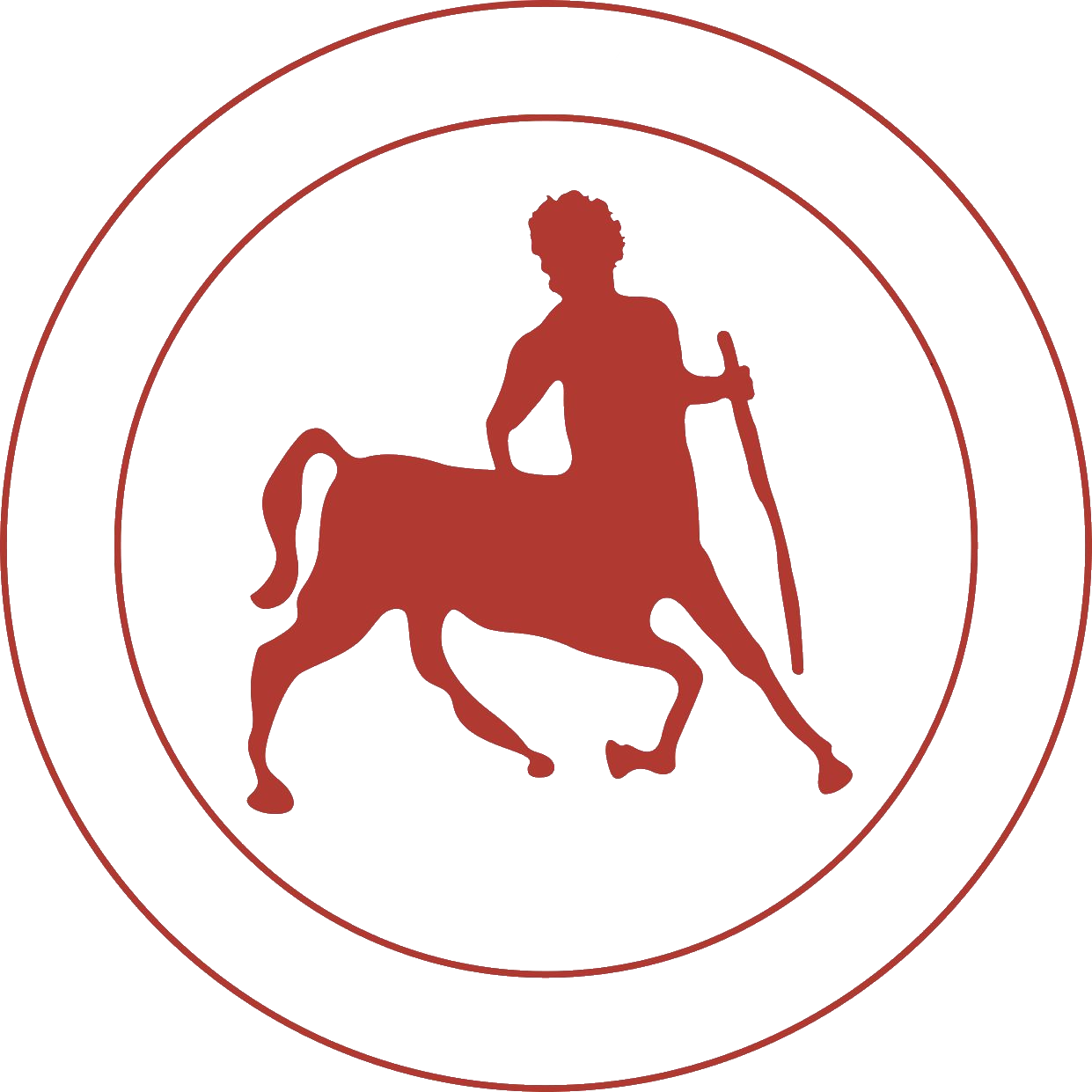 Ιεράρχηση παθολογικών και μη ευρημάτων των βιοχημικών εξετάσεων
Μανώλης Κ. Χατζής, DVM, PhD 
Παθολογική Κλινική, Τμήμα Κτηνιατρικής 
Πανεπιστήμιο Θεσσαλίας
Μάρτιος 2019
Νεφρική λειτουργία
Έλεγχος νεφρικής λειτουργίας 
Μέτρηση συγκέντρωσης ουρίας (BUN) 
Μέτρηση συγκέντρωσης κρεατινίνης (CREA)
Μέτρηση συγκέντρωσης συμμετρικής διμεθυλο-αργινίνης (SDMA)
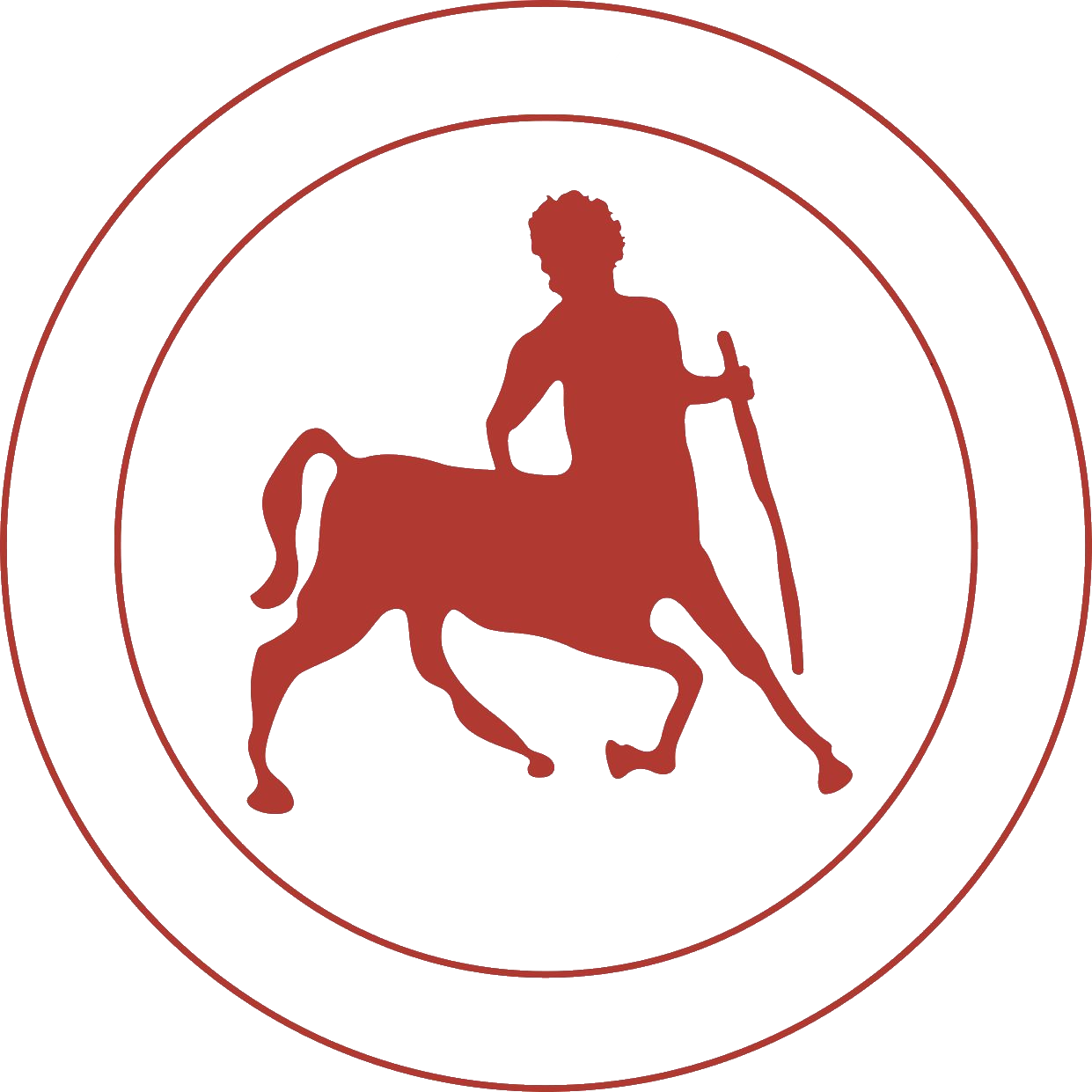 Νεφρική λειτουργία
Έλεγχος νεφρικής λειτουργίας
Πρόκειται για ουσίες οι οποίες παράγονται διαρκώς και αποβάλλονται φυσιολογικά από το νεφρό με το ούρο
Κρεατινίνη και SDMA έχουν σχετικά σταθερή παραγωγή
Όταν αρχίζουν να συσσωρεύονται στο αίμα είναι ένδειξη μειωμένης σπειραματικής διήθησης (Glomerular Filtration Rate, GFR) άρα και προβληματικής νεφρικής λειτουργίας
(παραγωγή/πρόσληψη ↔ αποβολή/καταστροφή ↔ ενυδάτωση)
Ουρία (BUN)
Γενικά στοιχεία 
Συντίθεται στο ήπαρ 
Καταβολισμός των αμινοξέων ενδογενών και εξωγενών πρωτεϊνών
Η παραγωγή της ουρίας εξαρτάται από την ηπατική λειτουργία και την παραγωγή αμμωνίας  
Η συγκέντρωσή της επηρεάζεται από εξωγενείς παράγοντες (πχ διατροφή πλούσια σε πρωτεΐνες)
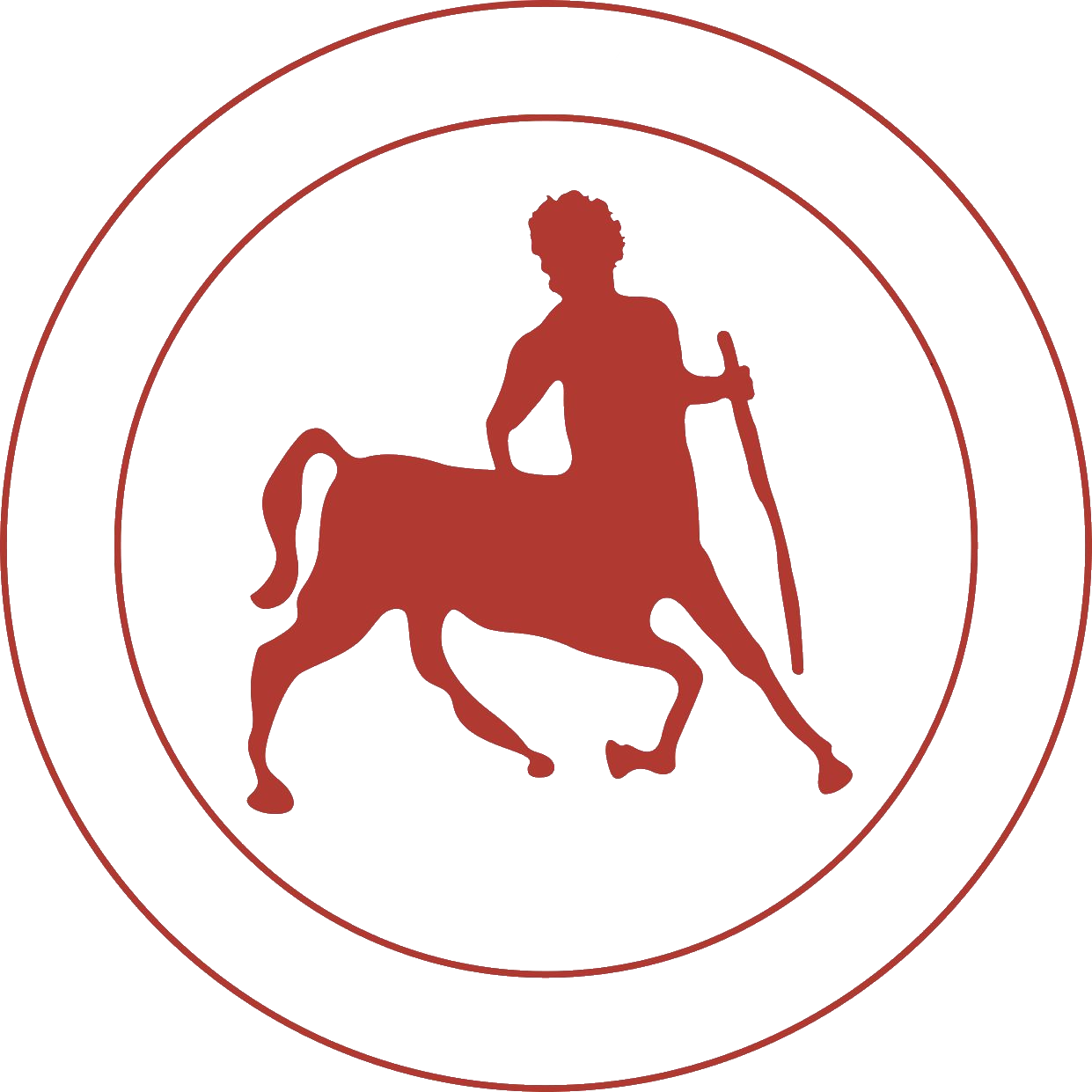 Ουρία (BUN)
Αίτια αυξημένης συγκέντρωσης BUN
Σοβαρές αιμορραγίες από το γαστρεντερικό (πέψη πρωτεϊνών αίματος)
Έντονος καταβολισμός πρωτεϊνών   
Ασιτία, πυρετός, λοιμώξεις 
Διατροφή με υψηλή περιεκτικότητα πρωτεϊνών
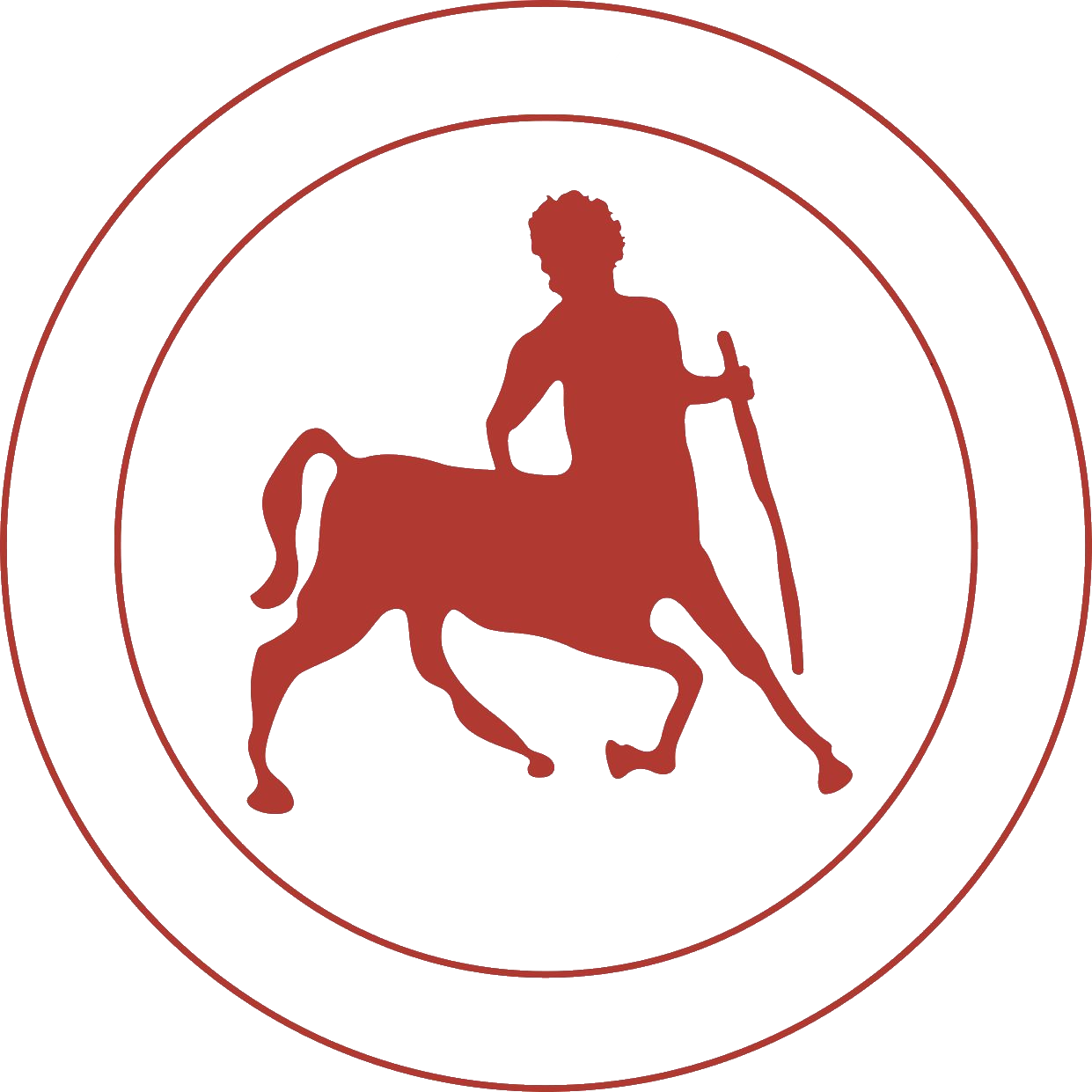 Ουρία (BUN)
Αίτια μειωμένης συγκέντρωσης BUN
Διατροφή με χαμηλή περιεκτικότητα πρωτεϊνών 
Ηπατική ανεπάρκεια 
Μειωμένη σύνθεση ουρίας   
Αναστομώσεις πυλαίας φλέβας του ήπατος (↑NH3)
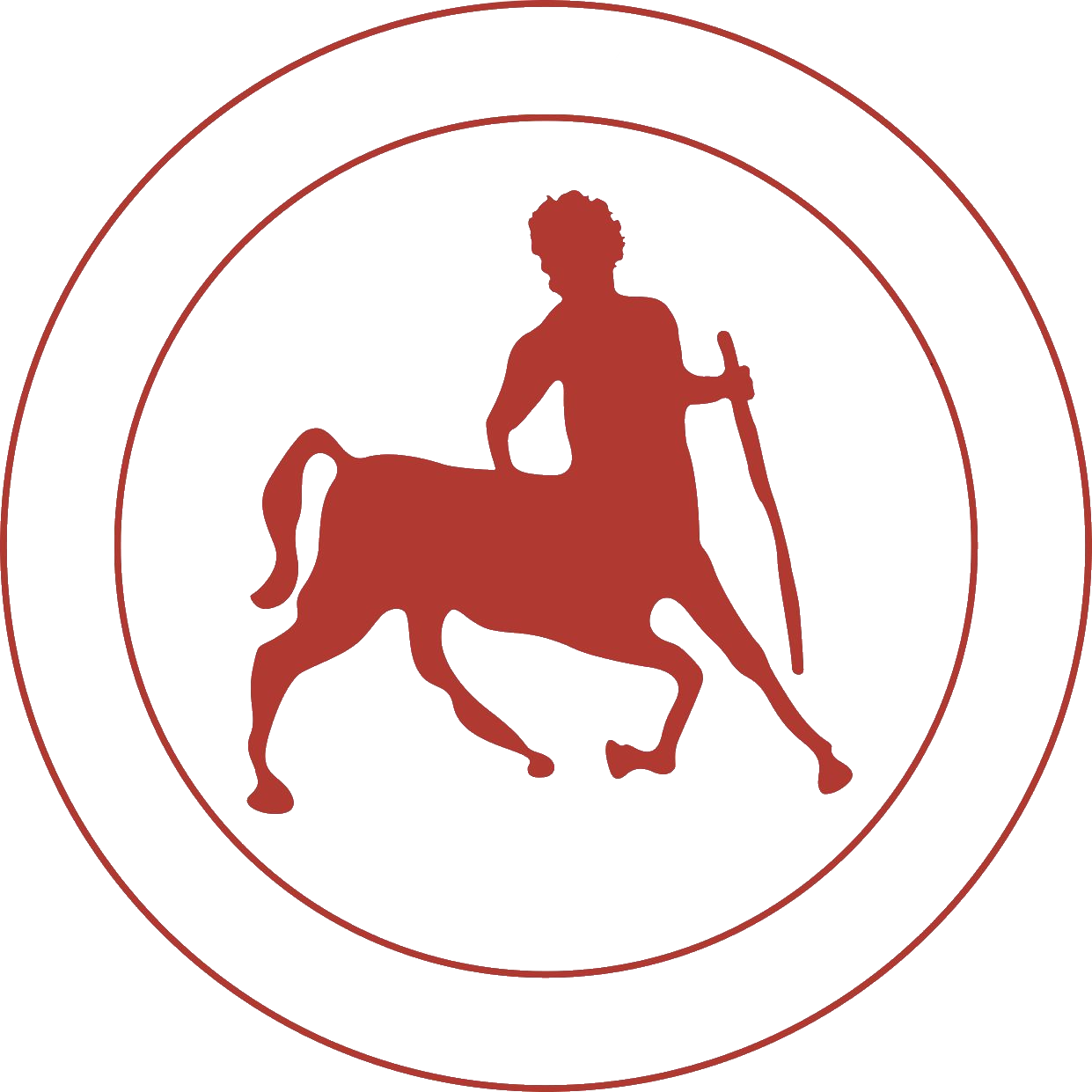 [Speaker Notes: Για τους παραπάνω λόγους, η μέτρηση της συγκέντρωσης του BUN θα πρέπει να γίνεται εφόσον έχει προηγηθεί νηστεία 8-12 ωρών και επιπλέον ιδανικά η μείωση συγκέντρωσης του BUN θα πρέπει να συνοδεύεται από εξετάσεις για τον έλεγχο της ηπατικής λειτουργίας.]
Κρεατινίνη (CREA)
Γενικά στοιχεία 
Προϊόν διάσπασης της φωσφοκρεατίνης των μυών 
Παραγωγή ανάλογα με την μυϊκή μάζα 
Φυσιολογικά υψηλότερη συγκέντρωση σε αρσενικά με μεγάλη μυϊκή μάζα 
Υψηλότερη συγκέντρωση σε μεγαλόσωμες φυλές σκύλων και αθλητές
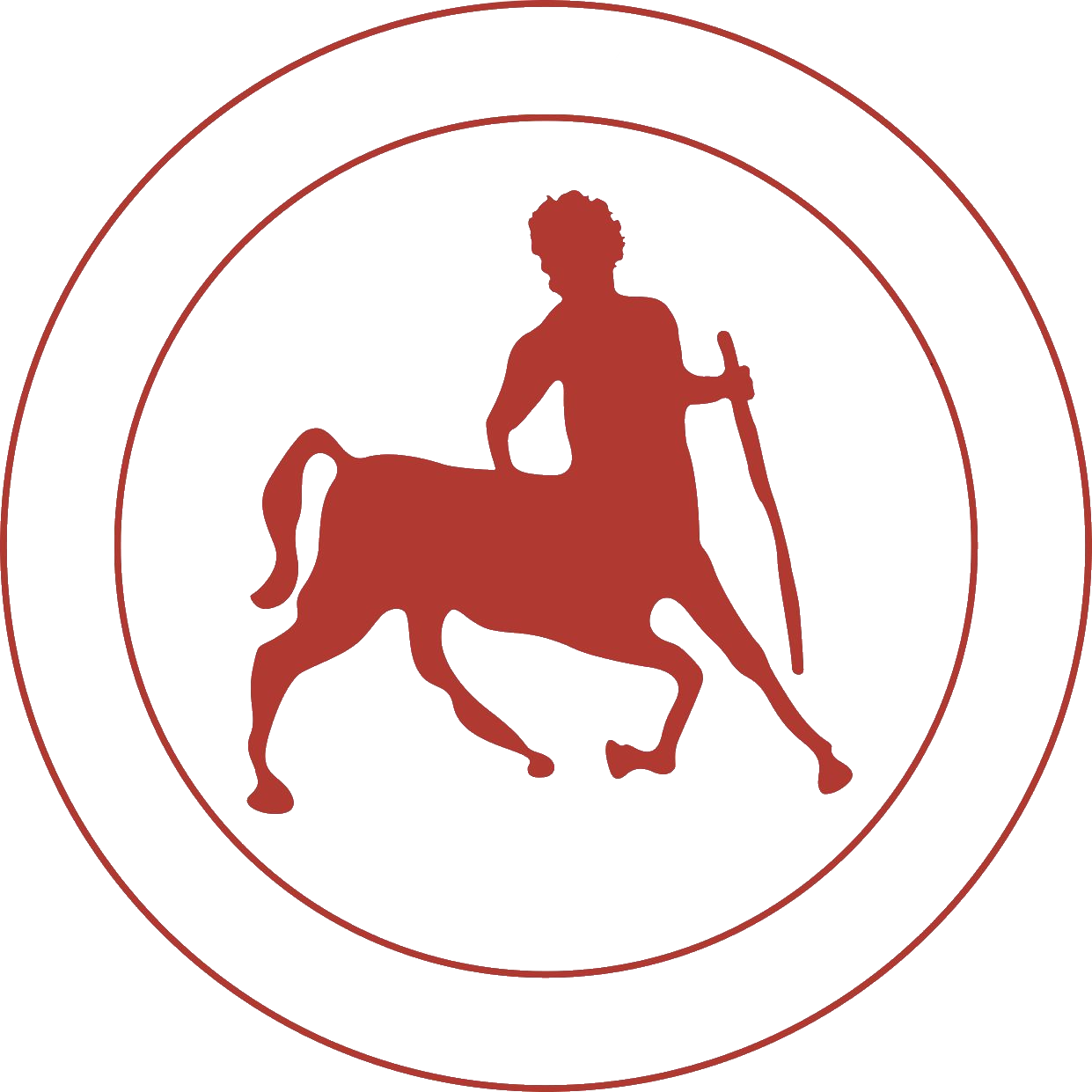 Κρεατινίνη (CREA)
Αίτια μειωμένης συγκέντρωσης της κρεατινίνης 
Κουταβάκια ηλικίας < 16 μηνών (0,4-0,5mg/dl) 
Καχεκτικά ζώα 
Σημαντική απώλεια μυϊκής μάζας 
Αίτια αυξημένης συγκέντρωσης της κρεατινίνης 
Οξεία μυοσίτιδα, τραυματισμοί των μυών
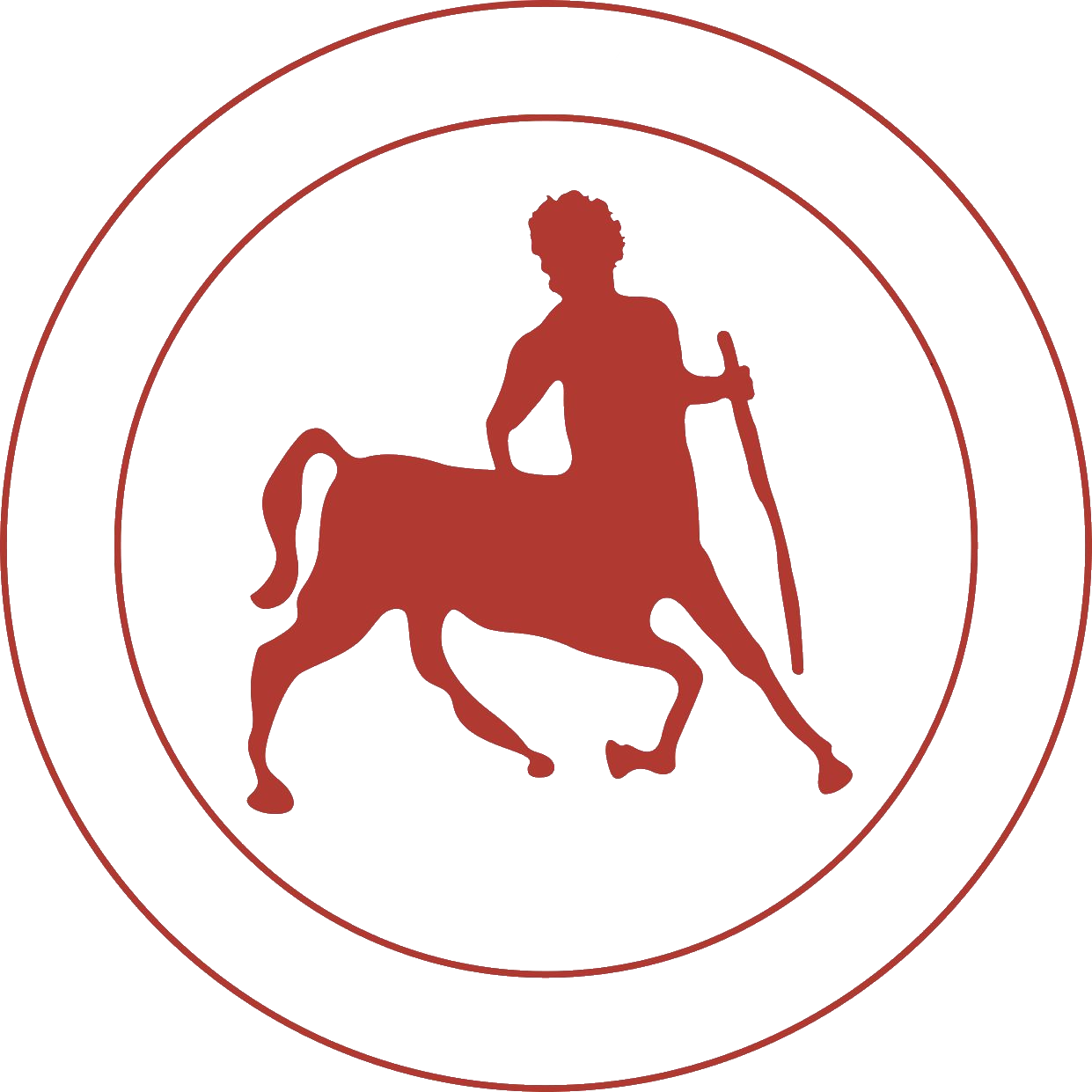 Συμμετρική διμεθυλο-αργινίνη (SDMA)
Μεθυλαργινίνες 
Αμινοξέα  
Συντίθενται από υπολείμματα πρωτεϊνών 
Δεν μεταβολίζονται 
Κυκλοφορούν στο πλάσμα αίματος 
Απεκκρίνονται στο ούρο
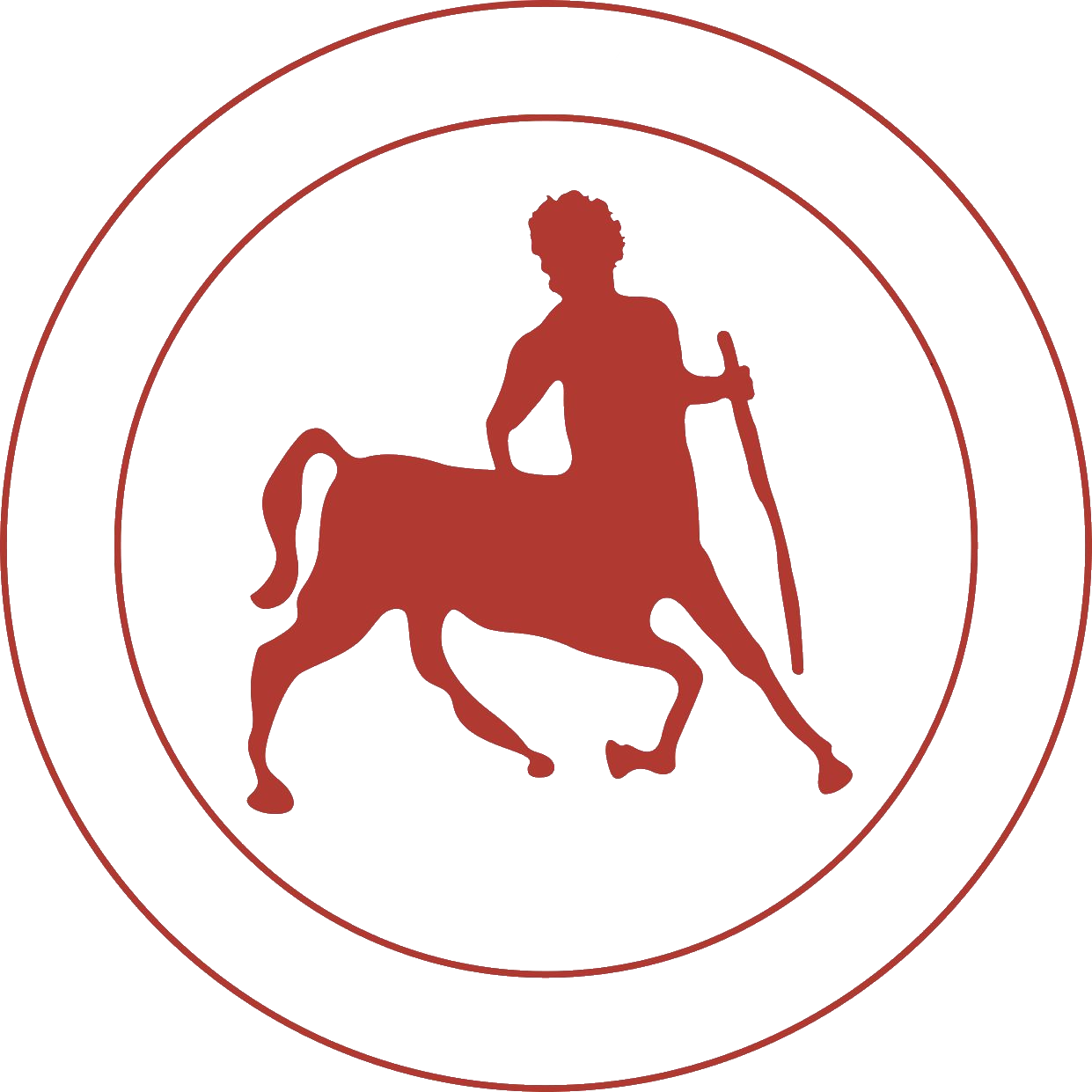 Συμμετρική διμεθυλο-αργινίνη (SDMA)
Μέχρι σήμερα 
Θεωρείται πιο ευαίσθητος δείκτης νεφρικής λειτουργίας (σε σχέση με την κρεατινίνη)
Αύξηση της συγκέντρωσης SDMA πριν την αύξηση της κρεατινίνης όταν μειωθεί ο GFR κατά 40% 
Για την αύξηση της κρεατινίνης απαιτείται μείωση του GFR κατά 75%
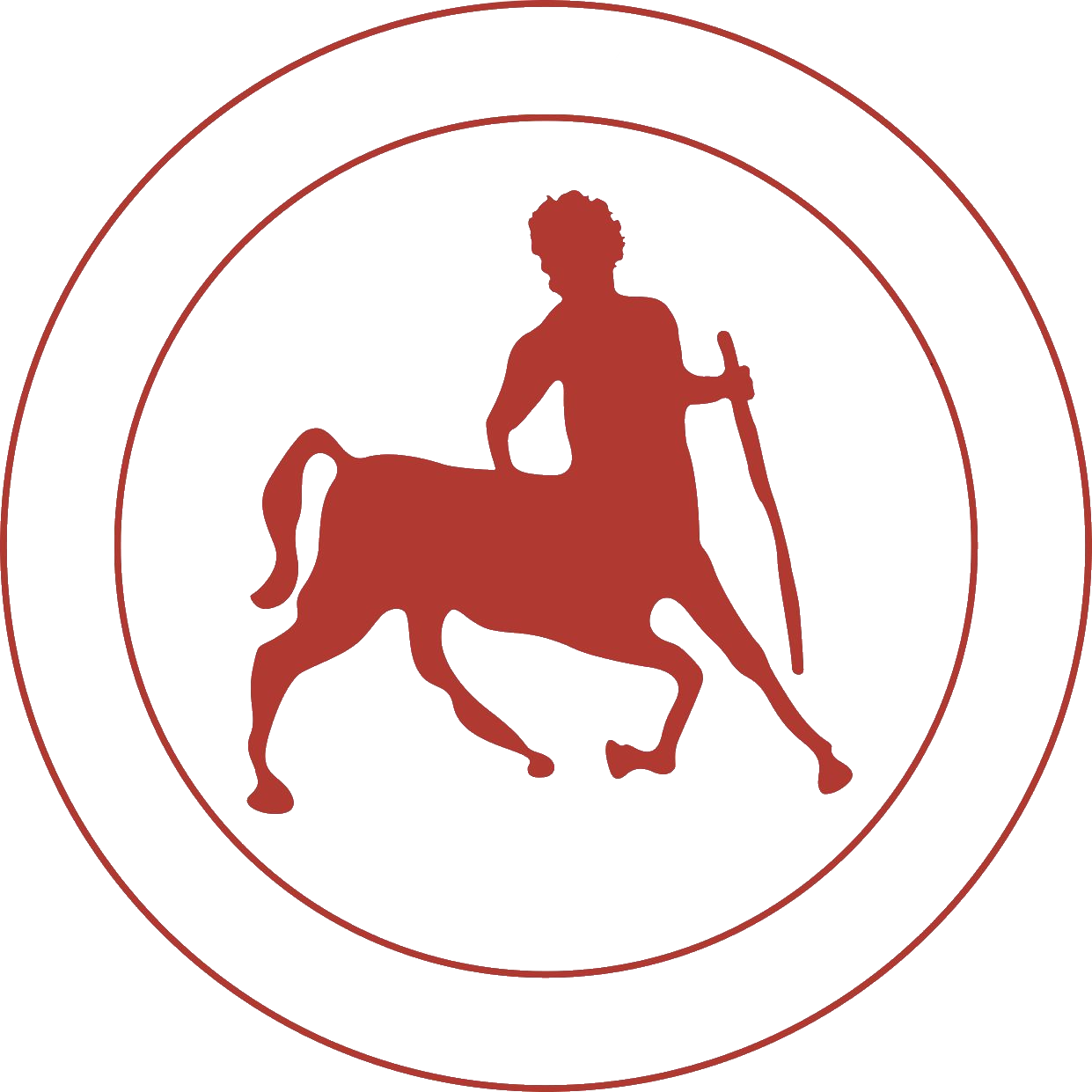 Ουρία / Κρεατινίνη
Τιμές αναφοράς (mg/dl)
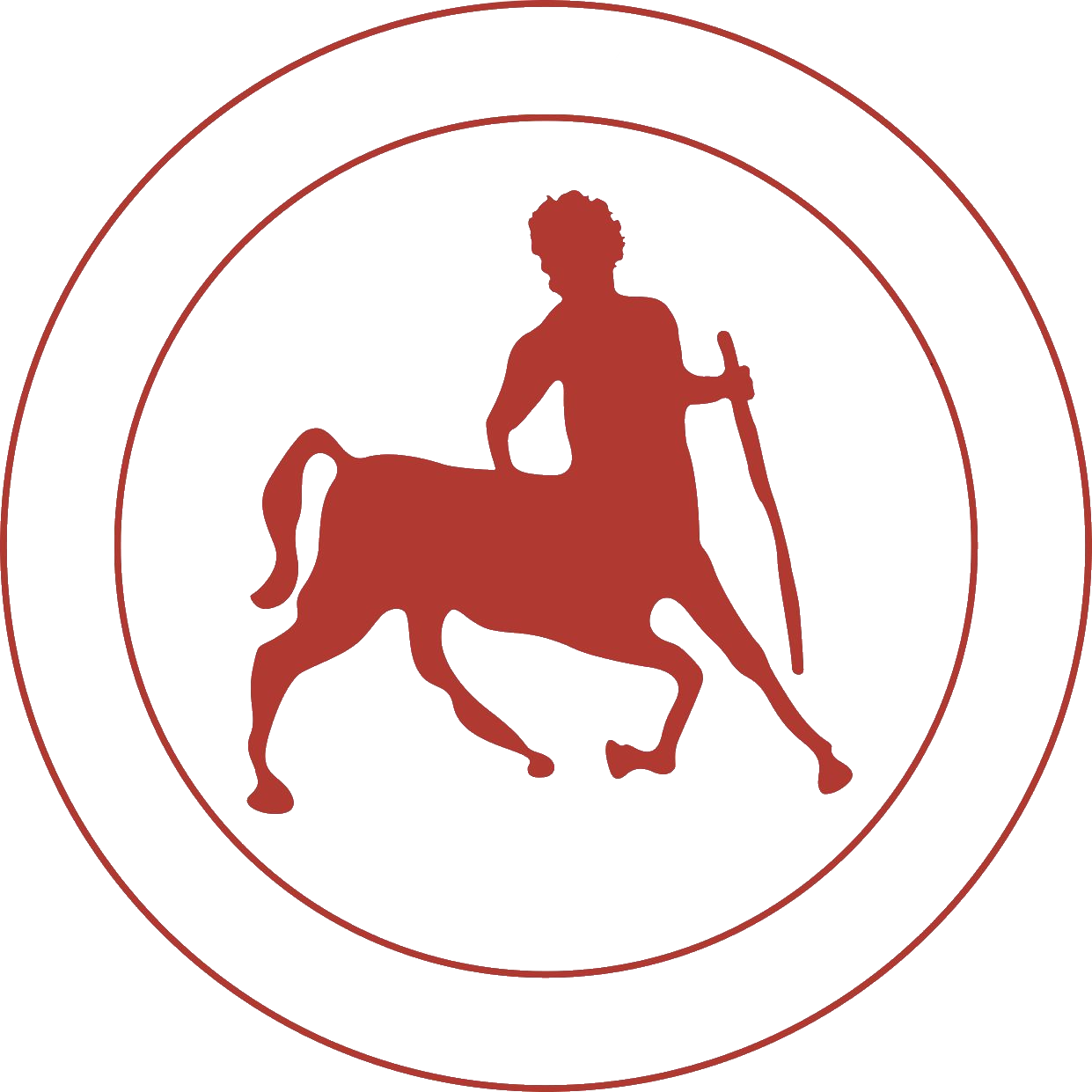 Συμμετρική διμεθυλο-αργινίνη (SDMA)
Είναι ακόμα πατενταρισμένη μέθοδος (idexx)
Η εταιρία προτείνει ως ανώτερο φυσιολογικό όριο και για το σκύλο και τη γάτα τα 14 μg/dL (16 για κουτάβια και γατάκια)
Θεωρεί διαγνωστικές (για ↓ GFR) τιμές >20 μgr/dL
Αναγνωρίζει ως «γκρίζα ζώνη» τιμές 15-19 και προτείνει περεταίρω διερεύνηση της νεφρικής λειτουργίας ± επανέλεγχο σε 2-4 εβδομάδες
Ουρία / Κρεατινίνη
Η συγκέντρωσή τους συνήθως αυξάνεται ταυτόχρονα σε μείωση του ρυθμού σπειραματικής διήθησης 
Οξεία νεφρική νόσος 
Χρόνια νεφρική ανεπάρκεια
Νεφροτοξικές ουσίες 
Σταθερά υψηλές συγκεντρώσεις σε καταστροφή ≥ 75% των νεφρώνων
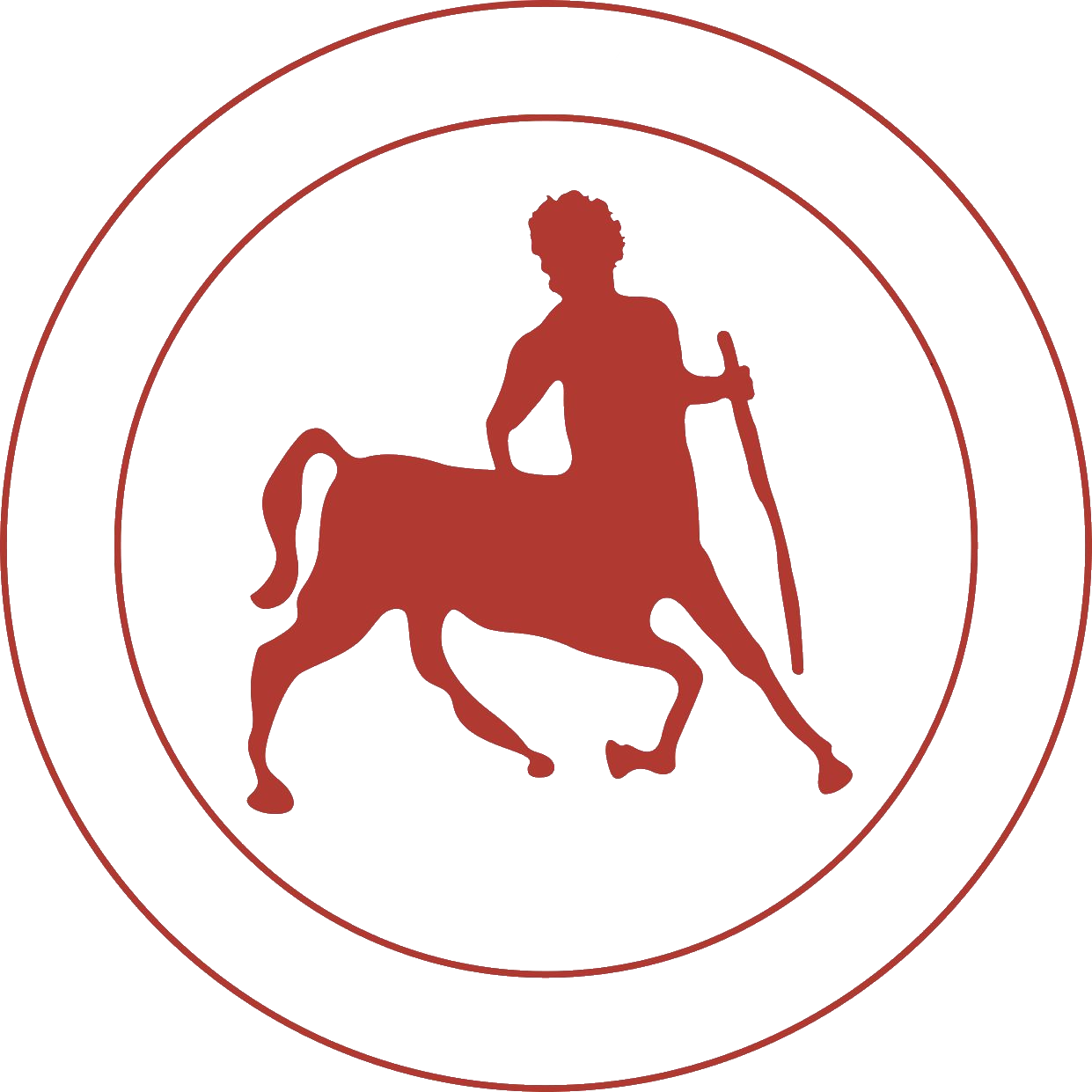 Αζωθαιμία
[Speaker Notes: Η αζωθαιμία είναι περισσότερο εργαστηριακός όρος. Η ουραιμία υποδηλώνει την αύξηση BUN & CREA που συνοδεύεται από συμπτώματα όπως εμετοί, ανορεξία, λήθαργος και κατάπτωση.]
Ουρία / Κρεατινίνη
Ταξινόμηση αζωθαιμίας 
Δεν είναι πάντα εύκολος ο διαχωρισμός 
Προνεφρική αζωθαιμία 
Νεφρική αζωθαιμία 
Μετανεφρική αζωθαιμία
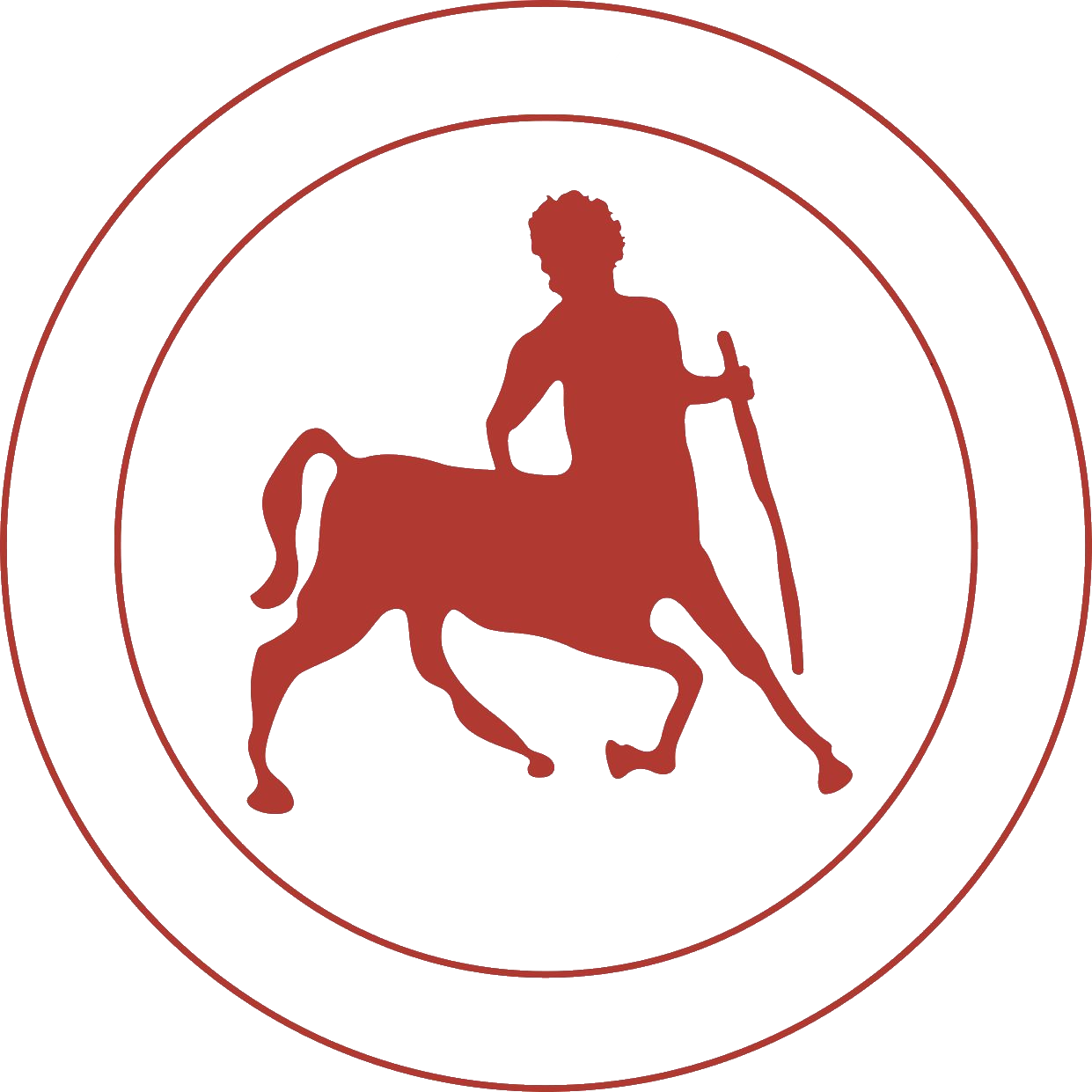 Ουρία / Κρεατινίνη
Προνεφρική αζωθαιμία 
Μείωση νεφρικής διήθησης και αιμάτωσης 
Σοβαρού βαθμού αφυδάτωση, κυκλοφορική καταπληξία (shock)
Ειδικό βάρος ούρων > 1030
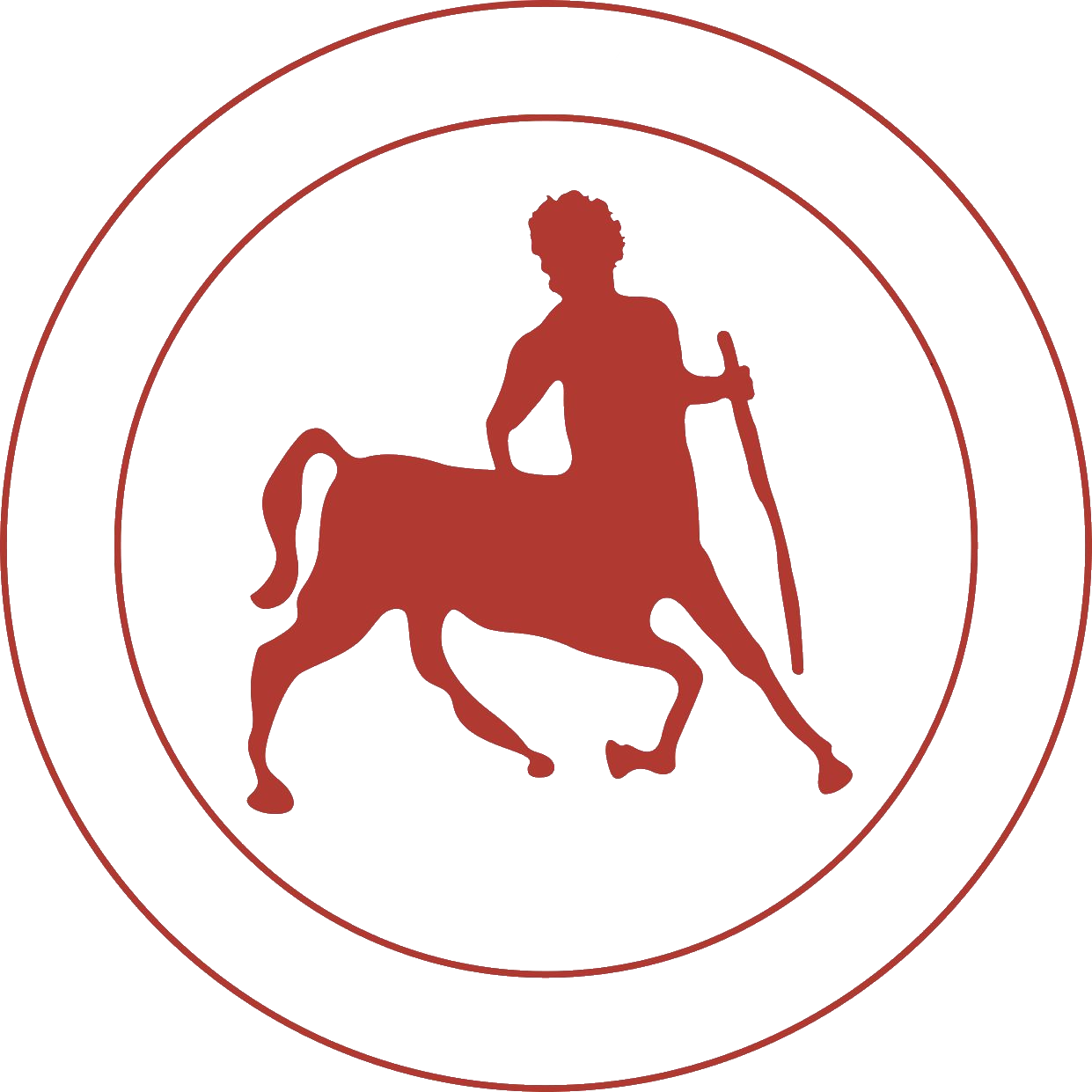 Ουρία / Κρεατινίνη
Νεφρική αζωθαιμία 
Παρεγχυματική νεφρική νόσος 
Σπειραματονεφρίτιδα (π.χ. λόγω λεϊσμανίωσης)
Πυελονεφρίτιδα (π.χ. λόγω λεπτοσπείρωσης, χρόνιας ουρολοίμωξης) 
Αμυλοείδωση νεφρού 
Νεφροτοξικές ουσίες 
Ειδικό βάρος των ούρων 
Συνήθως μεταξύ 1008 και 1030
Μπορεί πολυουρία, ολιγουρία ή ανουρία
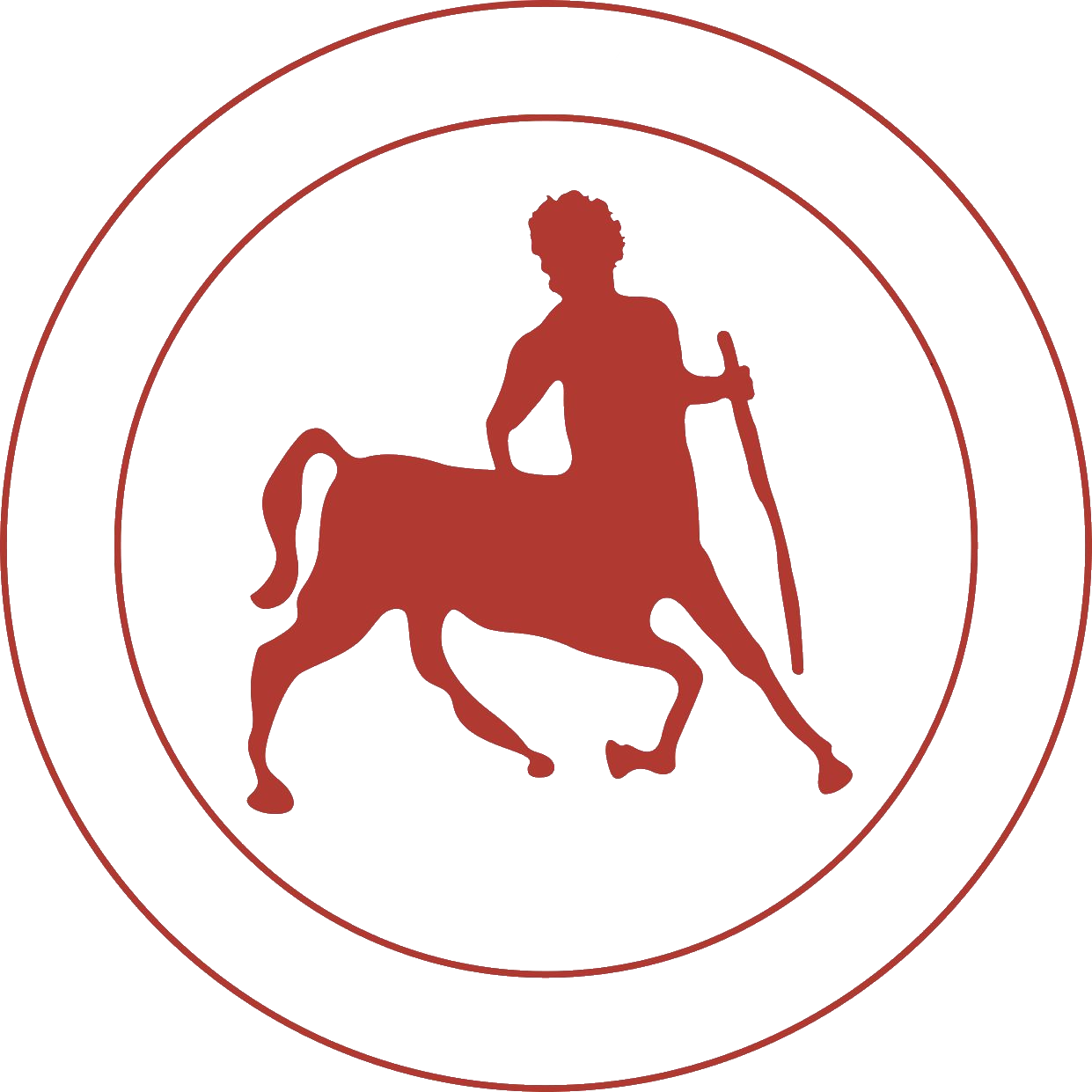 Ουρία / Κρεατινίνη
Νεφροτοξικές ουσίες 
Φάρμακα 
Αμφοτερικίνη Β, 
Αμινογλυκοσιδικά αντιβιοτικά (γενταμυκίνη, αμικασίνη), ριφαμπικίνη 
Αντινεοπλασματικά (δοξορουβικίνη) 
Αιθυλενική γλυκόλη
Τροφές ανθρώπινης κατανάλωσης, διάφορα φυτά-Lilly plants (Γ), σταφύλια/σταφίδες (Σ)
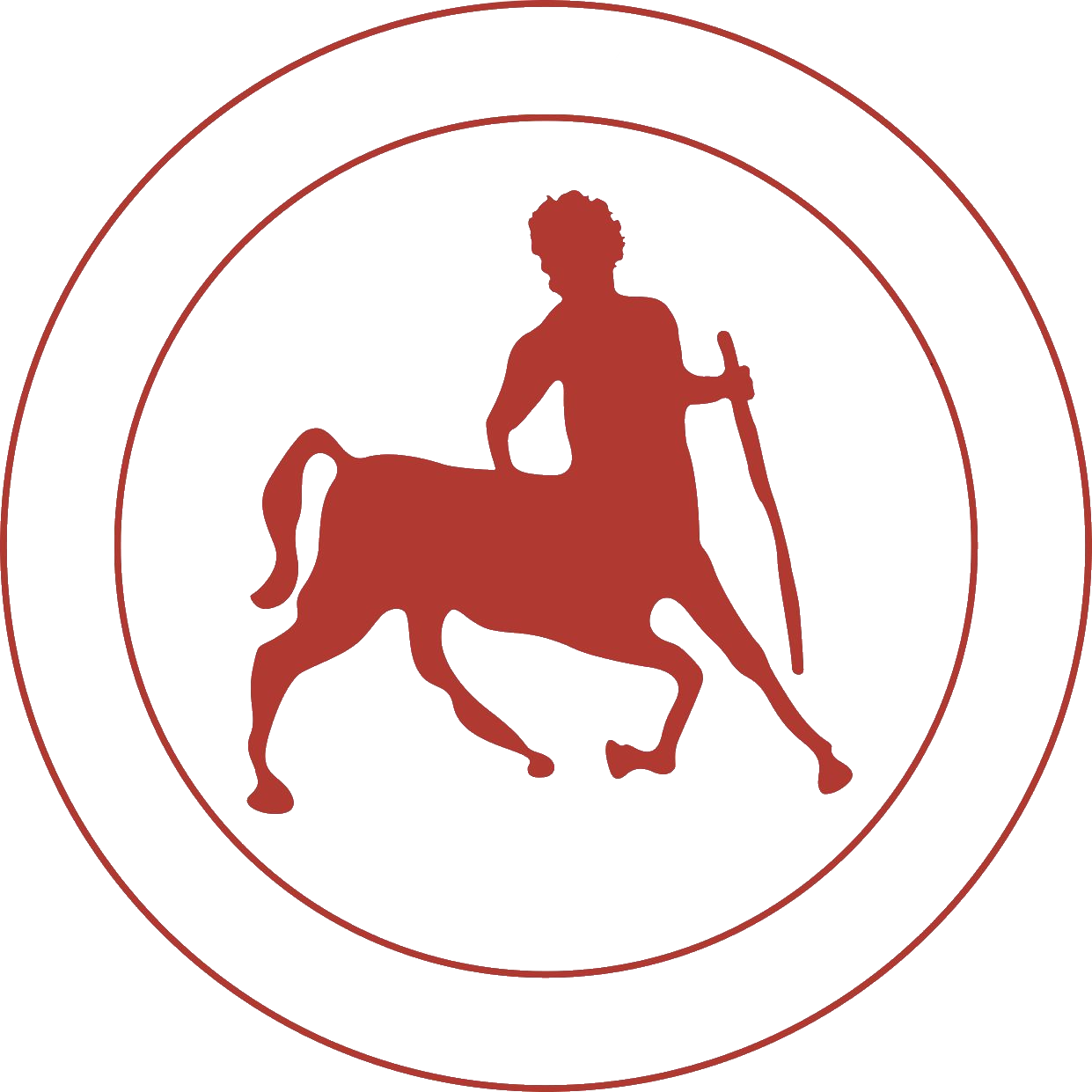 Lilium spp.
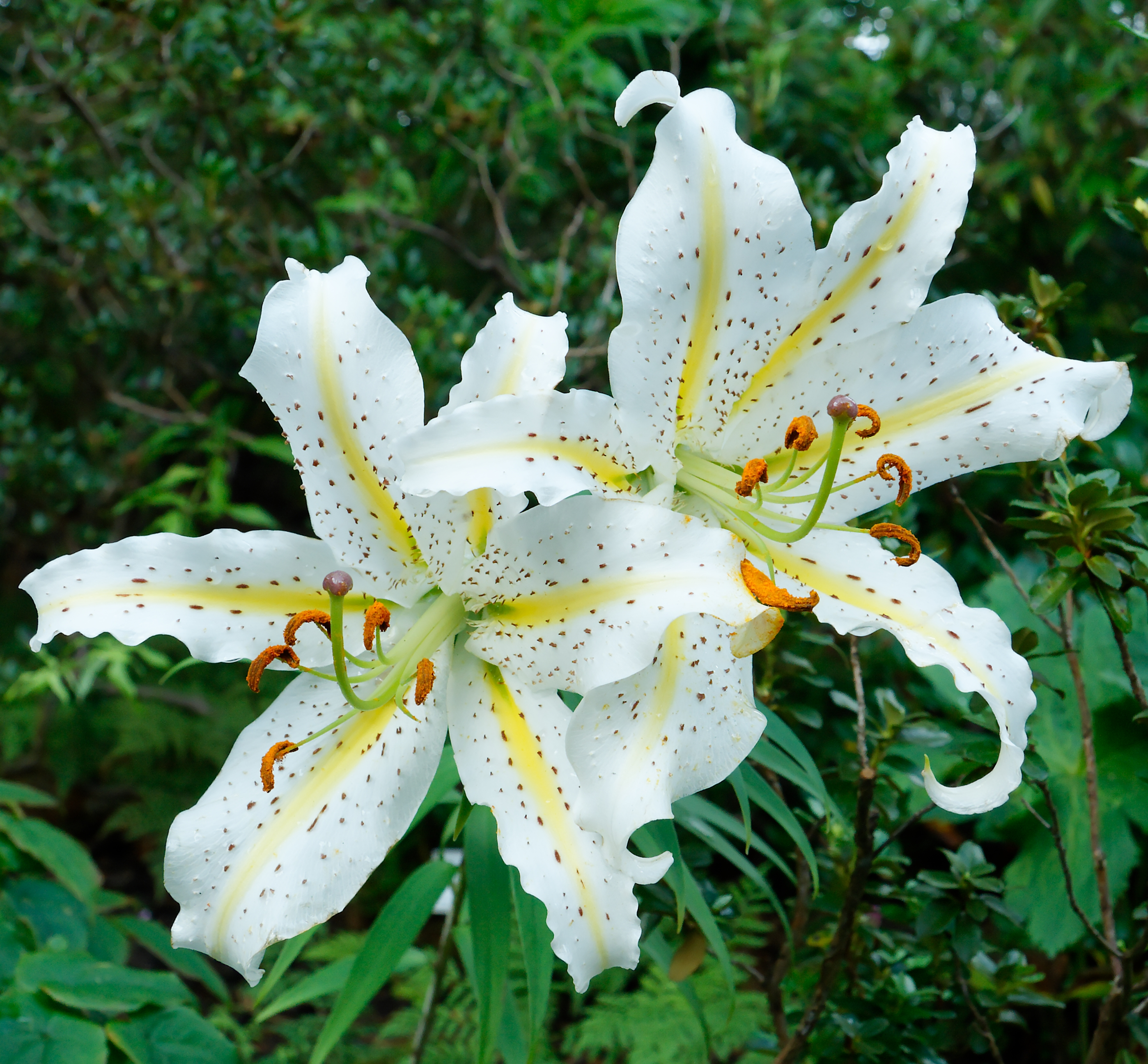 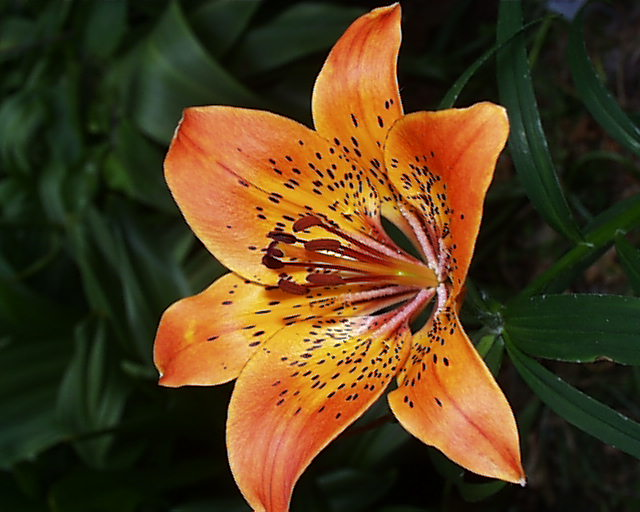 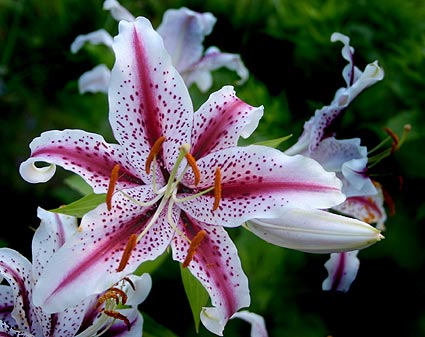 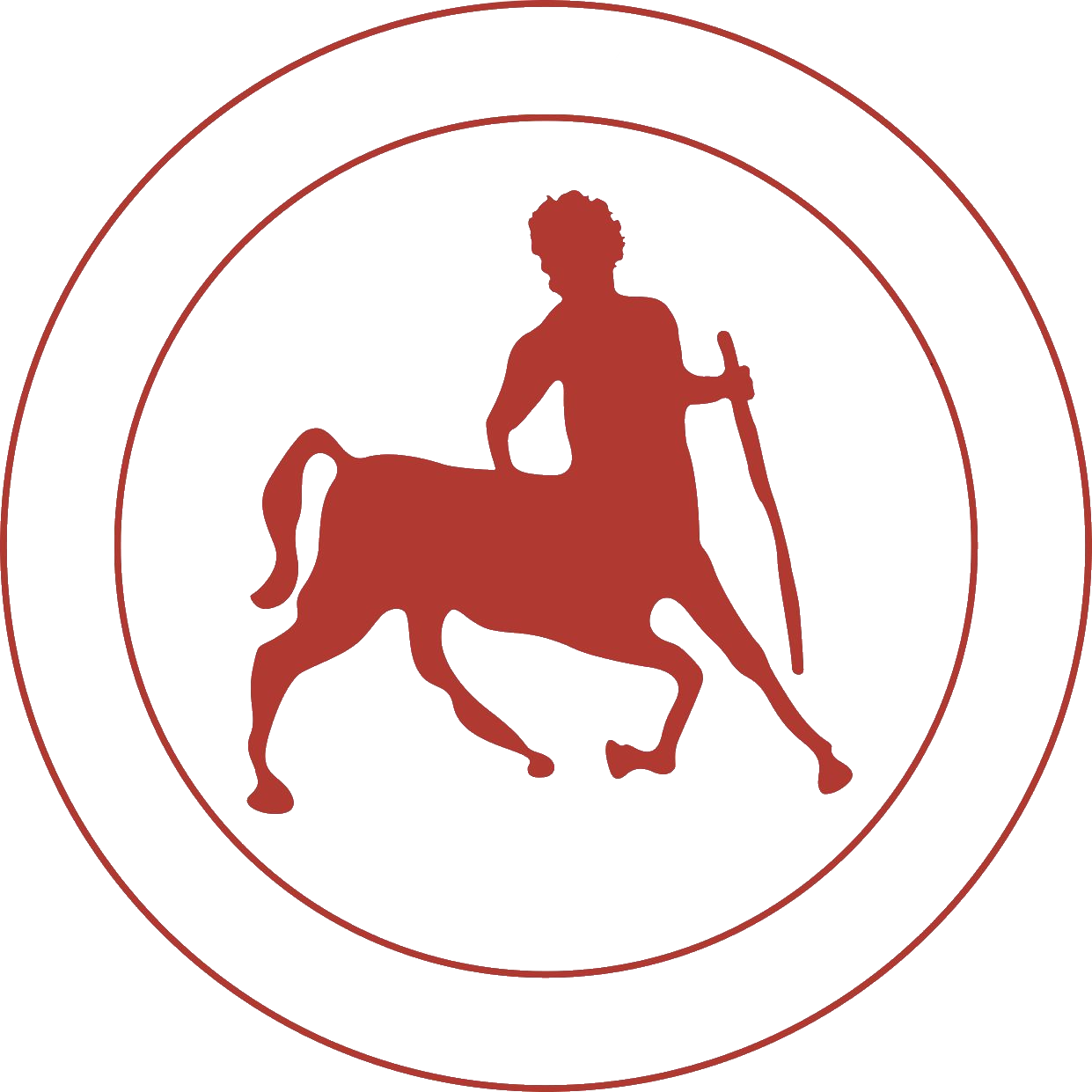 Ουρία / Κρεατινίνη
Μετανεφρική αζωθαιμία 
Έμφραξη ουροφόρου οδού 
Έμφραξη ουρήθρας 
Ρήξη ουροδόχου κύστης 
Ουροπεριτόναιο
Ειδικό βάρος των ούρων 
Ποικίλλει
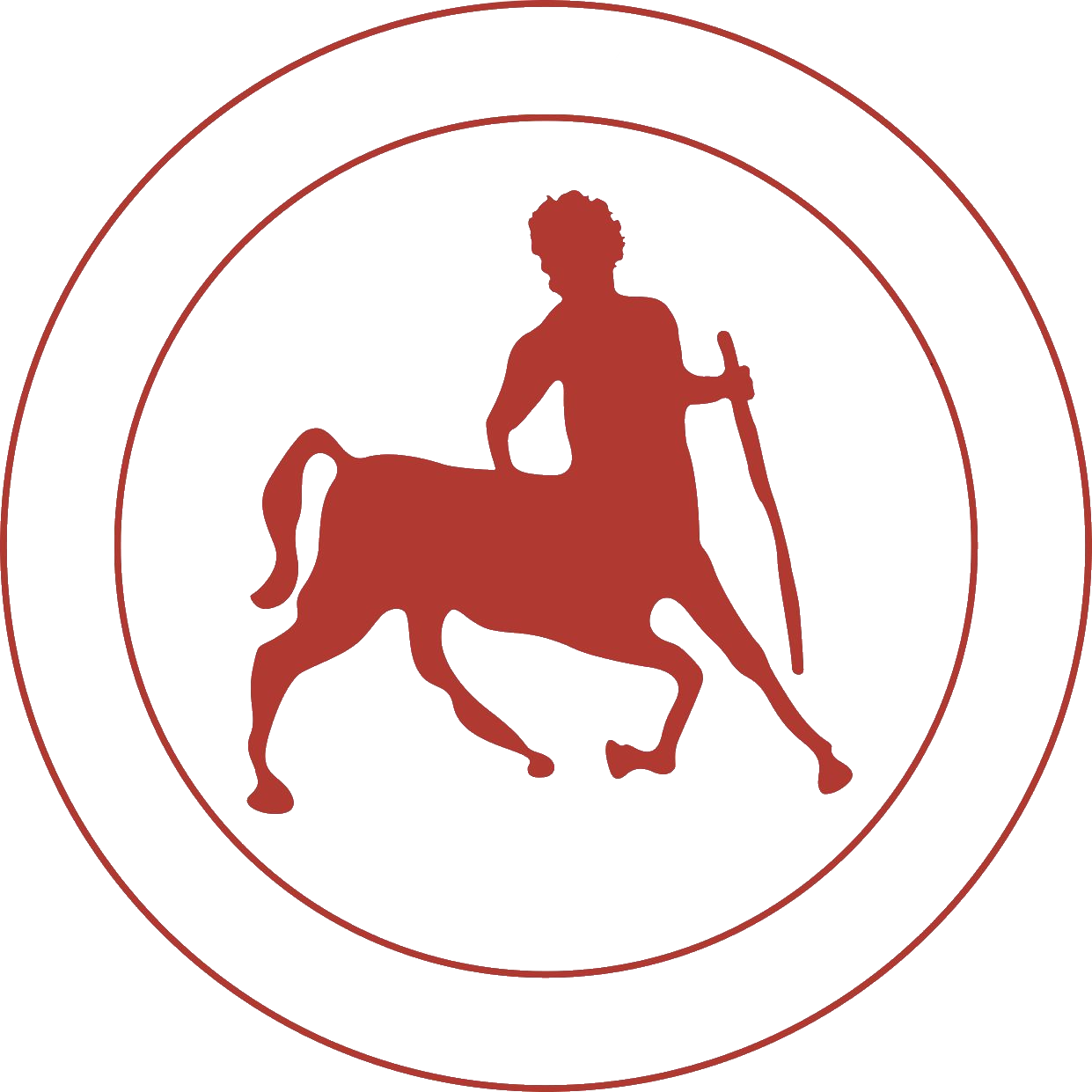 Ουρία / Κρεατινίνη
Μέτρηση συγκέντρωσης στο υγρό της περιτοναϊκής κοιλότητας 
Ουροπεριτόναιο 
Μεγαλύτερη συγκέντρωση ουρίας κατά 2 φορές στο υγρό της περιτοναϊκής κοιλότητας σε σχέση με το περιφερικό αίμα  
Μεγαλύτερη συγκέντρωση κρεατινίνης στο υγρό της περιτοναϊκής κοιλότητας σε σχέση με το περιφερικό αίμα
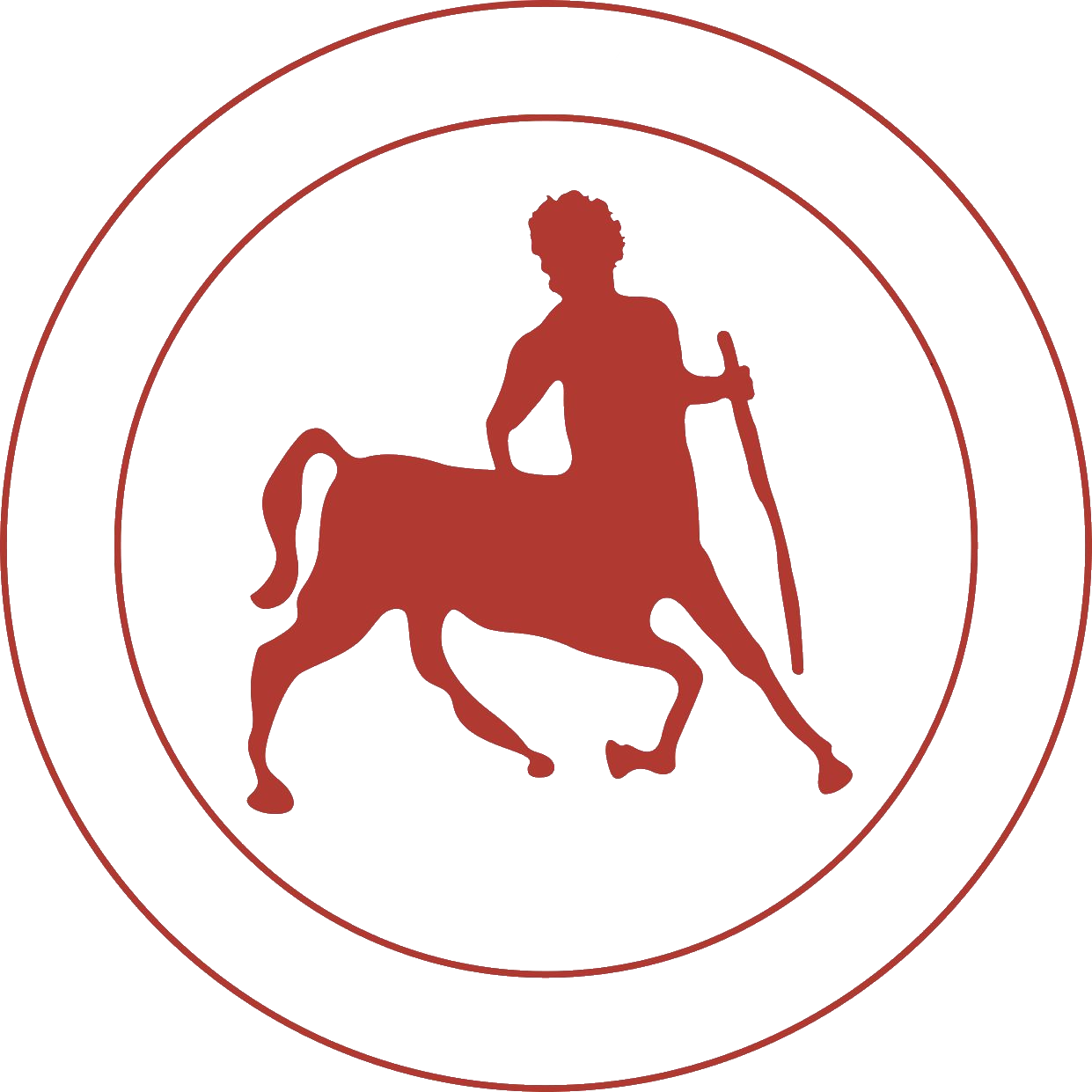 Ουρία / Κρεατινίνη
Κλινικές ενδείξεις μέτρησης των συγκεντρώσεων BUN και CREA στον ορό αίματος 
Έλεγχος ρουτίνας (ειδικά για την τιμή της κρεατινίνης) 
Απώλεια σωματικού βάρους, εμετοί, ανορεξία, αφυδάτωση  
Πολυουρία-πολυδιψία (υποψία ολιγουρίας ή ανουρίας)  
Ουρολοιμώξεις
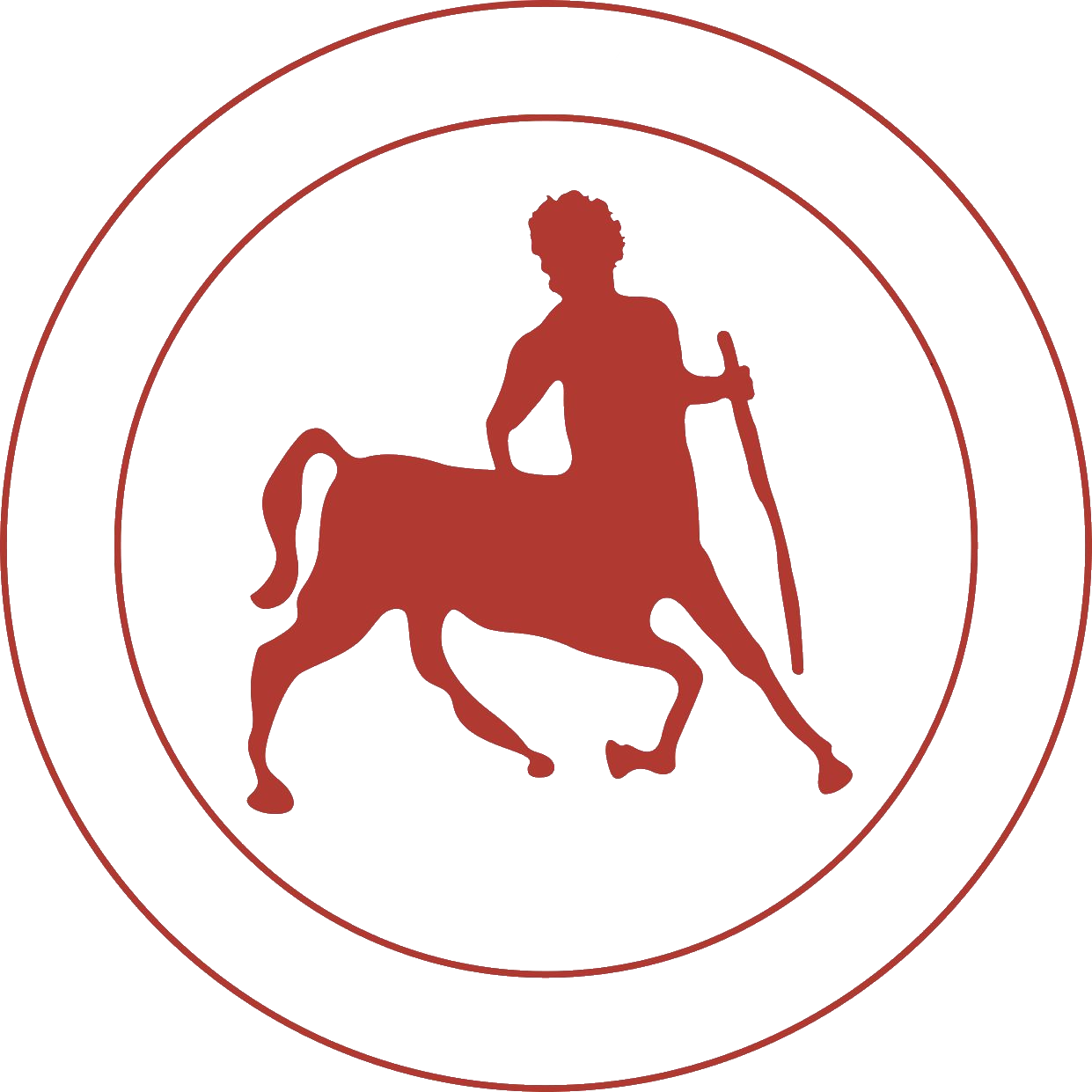 Ουρία / Κρεατινίνη
Εργαστηριακές ενδείξεις μέτρησης των συγκεντρώσεων BUN και CREA  
Πρωτεϊνουρία 
Μη αναγεννητική αναιμία 
Υπερφωσφαταιμία 
Παρουσία κυλίνδρων στο ούρο
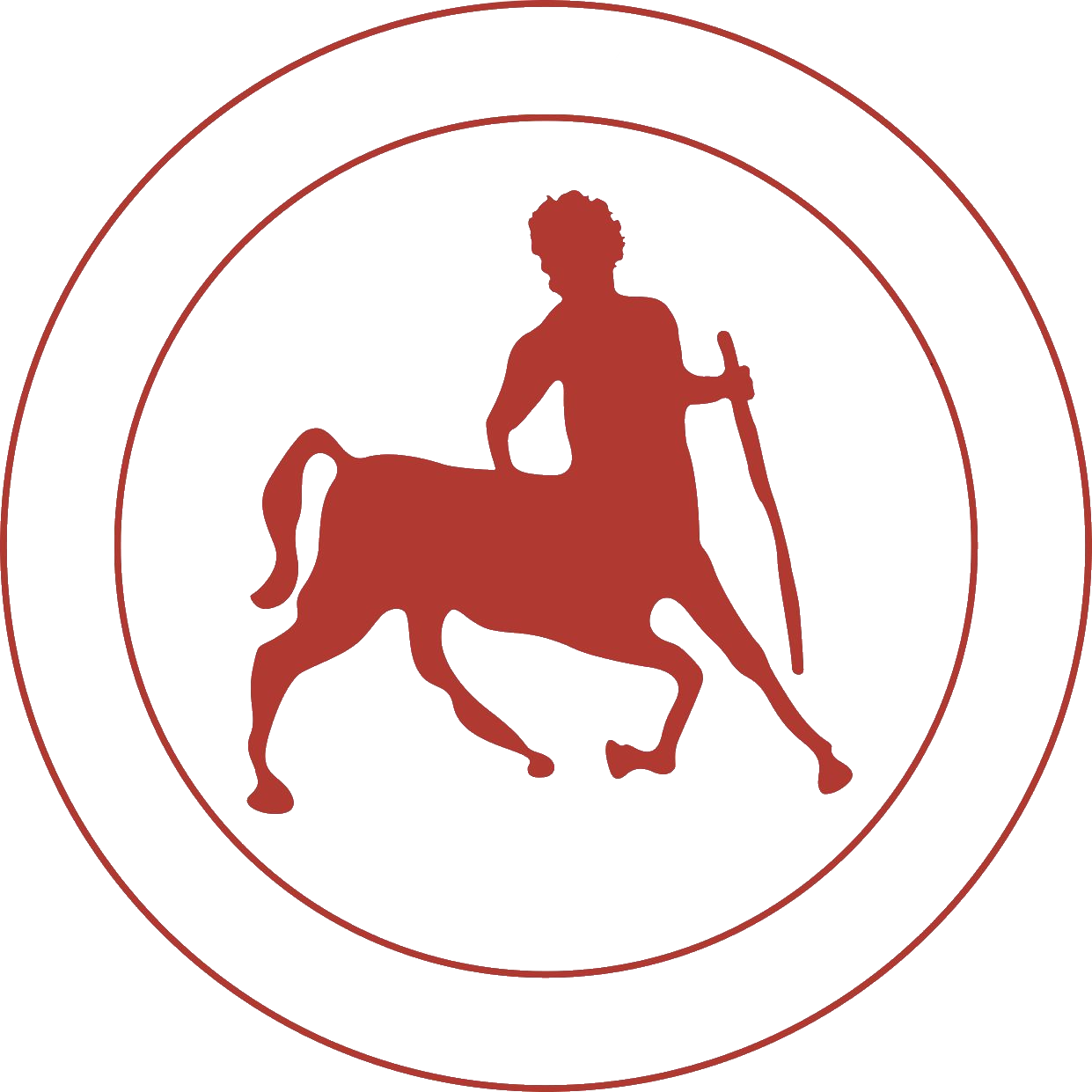 Κλινικό παράδειγμα
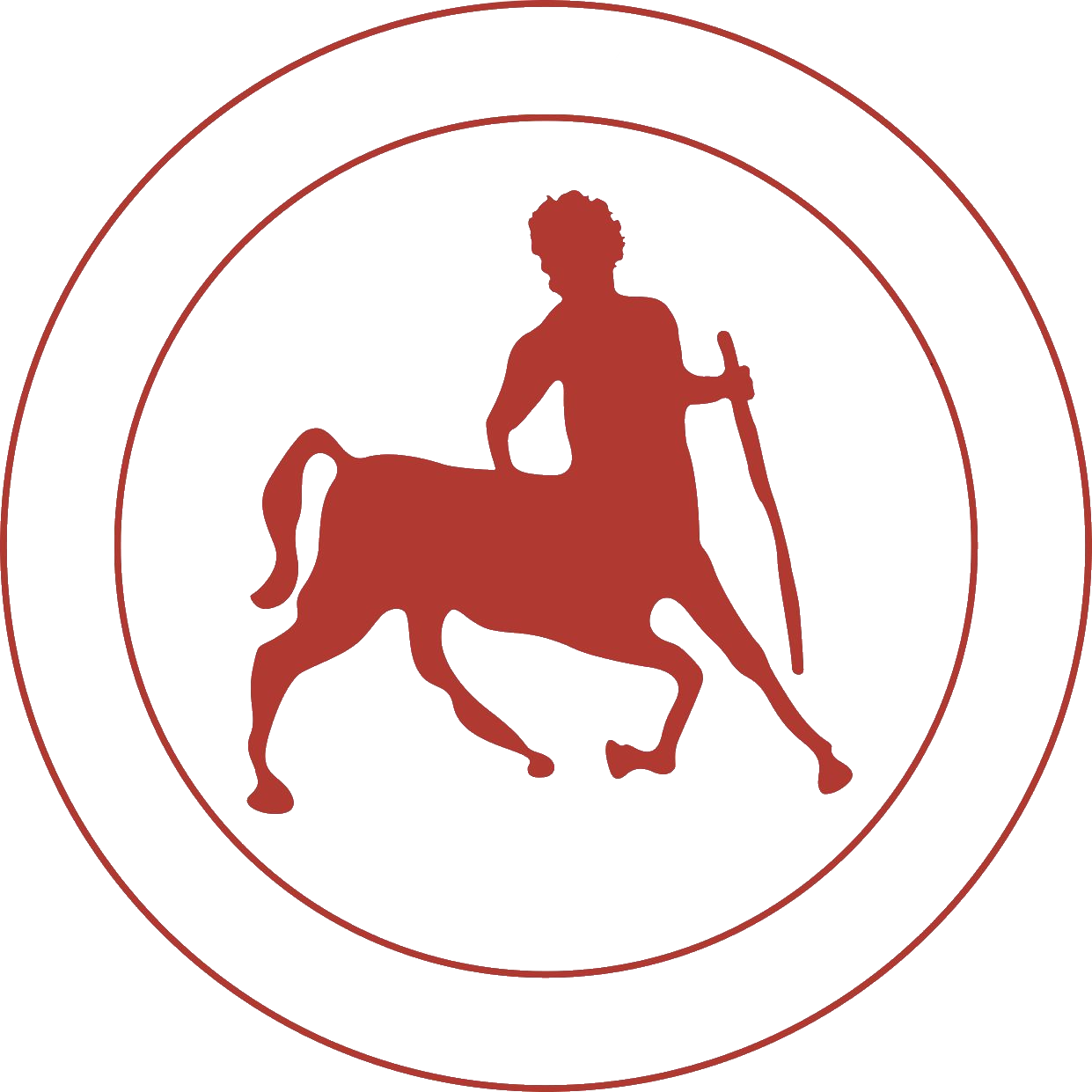 Στοιχεία ταυτότητας – Ιστορικό
Αρσενικός γάτος, ηλικίας 3 ετών 
Ηλικίας 3 ετών, κοινής ευρωπαϊκής φυλής (DSH)  
Πλήρως εμβολιασμένος
Πλήρης αντιπαρασιτική αγωγή (ένδο και έξω-παράσιτα)  
Ιστορικό 
Ανορεξία και εμετοί εδώ και 4 ημέρες 
Έντονη κατάπτωση εδώ και μια ημέρα
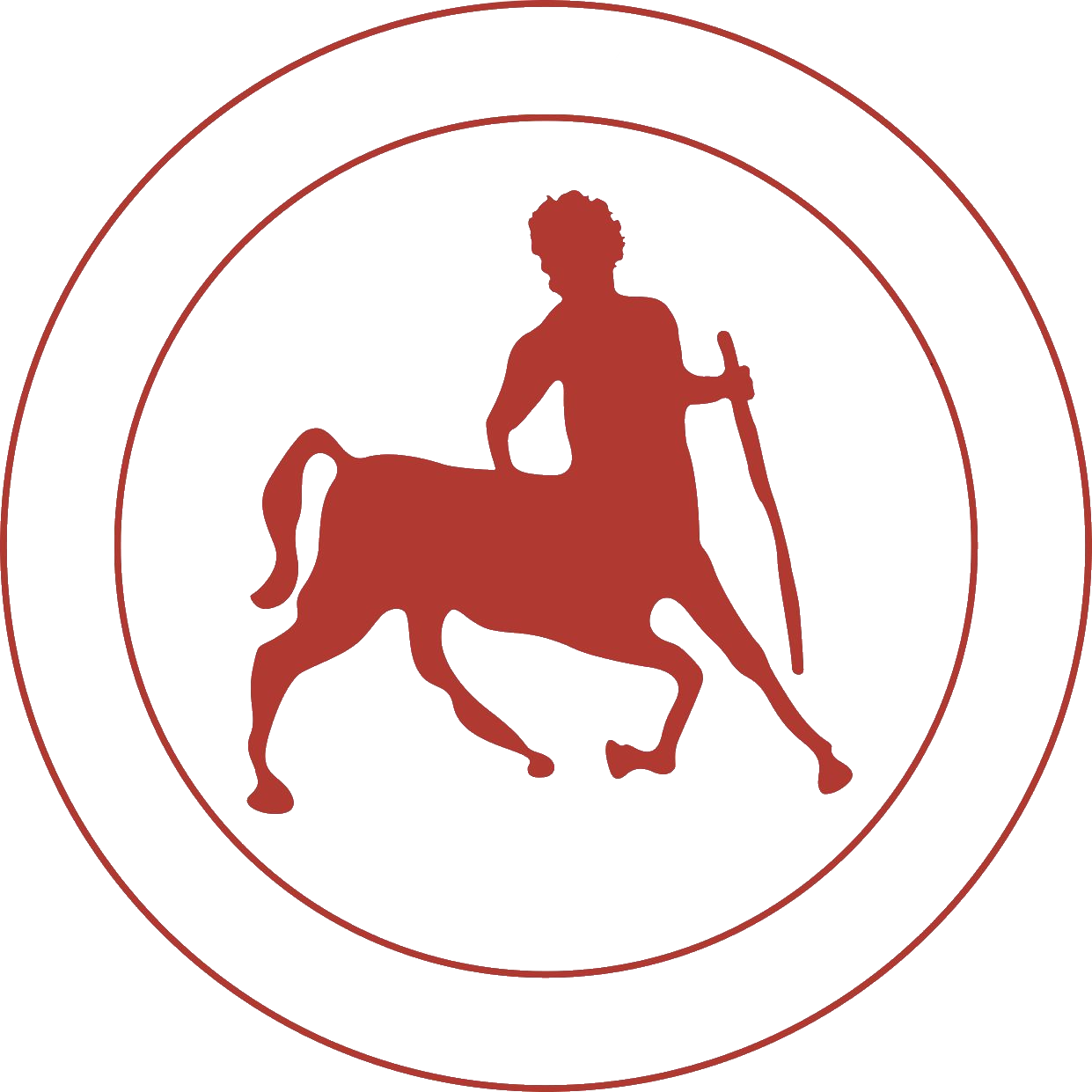 Κλινική εξέταση
Ευρήματα κλινικής εξέτασης 
Θερμοκρασία: 37°C  και 7% αφυδάτωση 
Συχνότητα αναπνοών: 15 / λεπτό 
Καρδιακή συχνότητα: 90 / λεπτό   
Καρδιακός ρυθμός: φλεβοκομβικός 
Πόνος κατά τη ψηλάφηση της κοιλιάς 
Ήπια διόγκωση της ουροδόχου κύστης
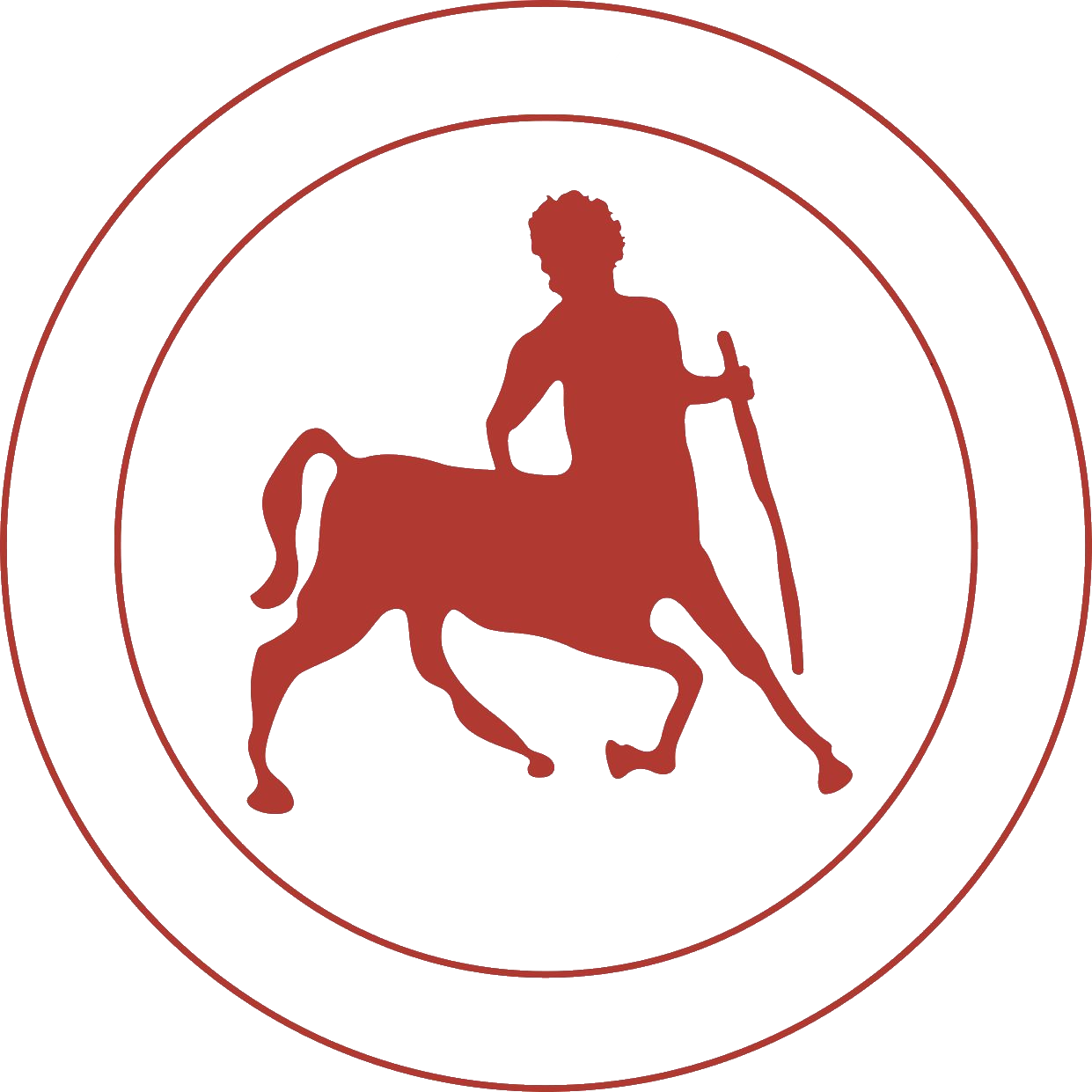 Αιματολογική εξέταση
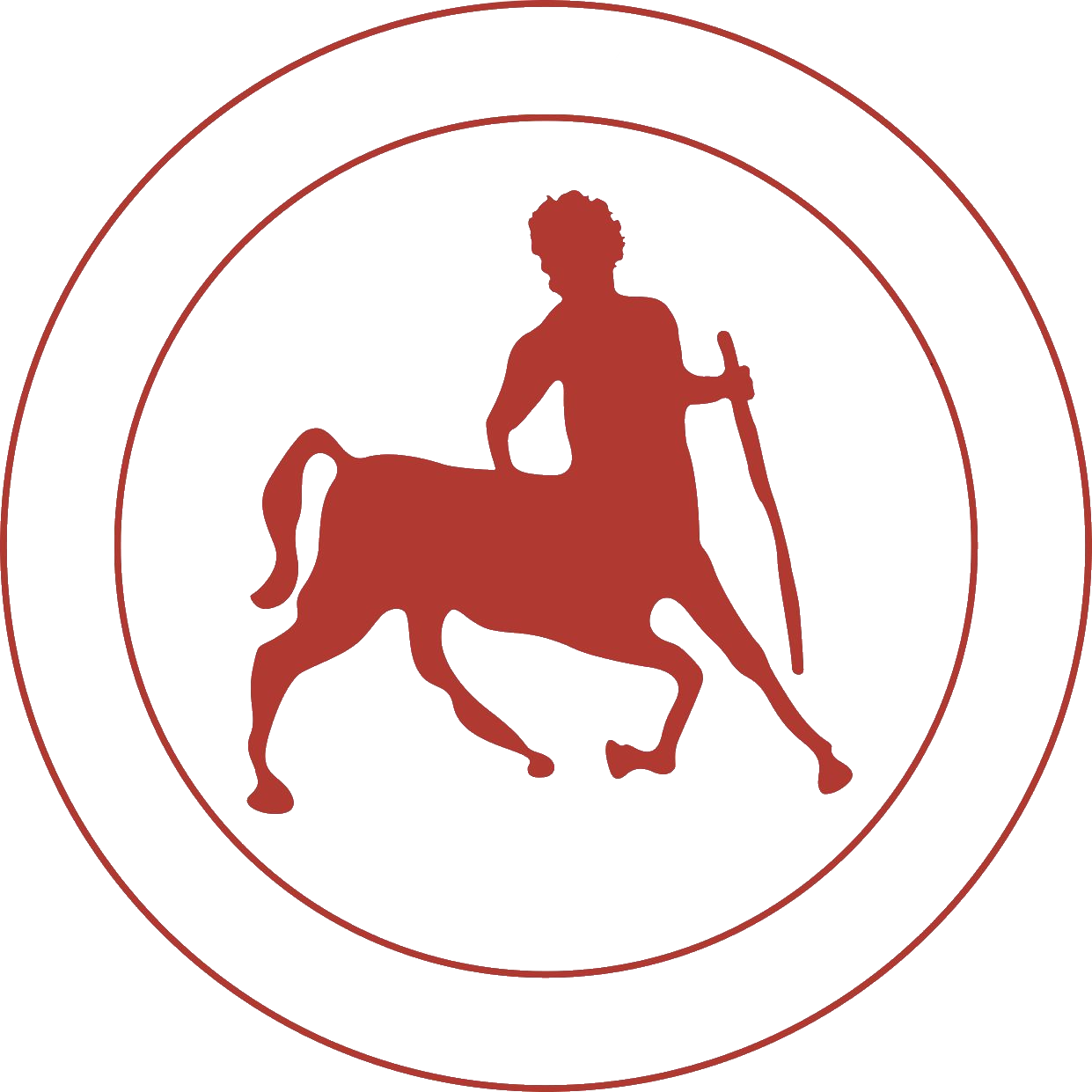 Βιοχημικές εξετάσεις
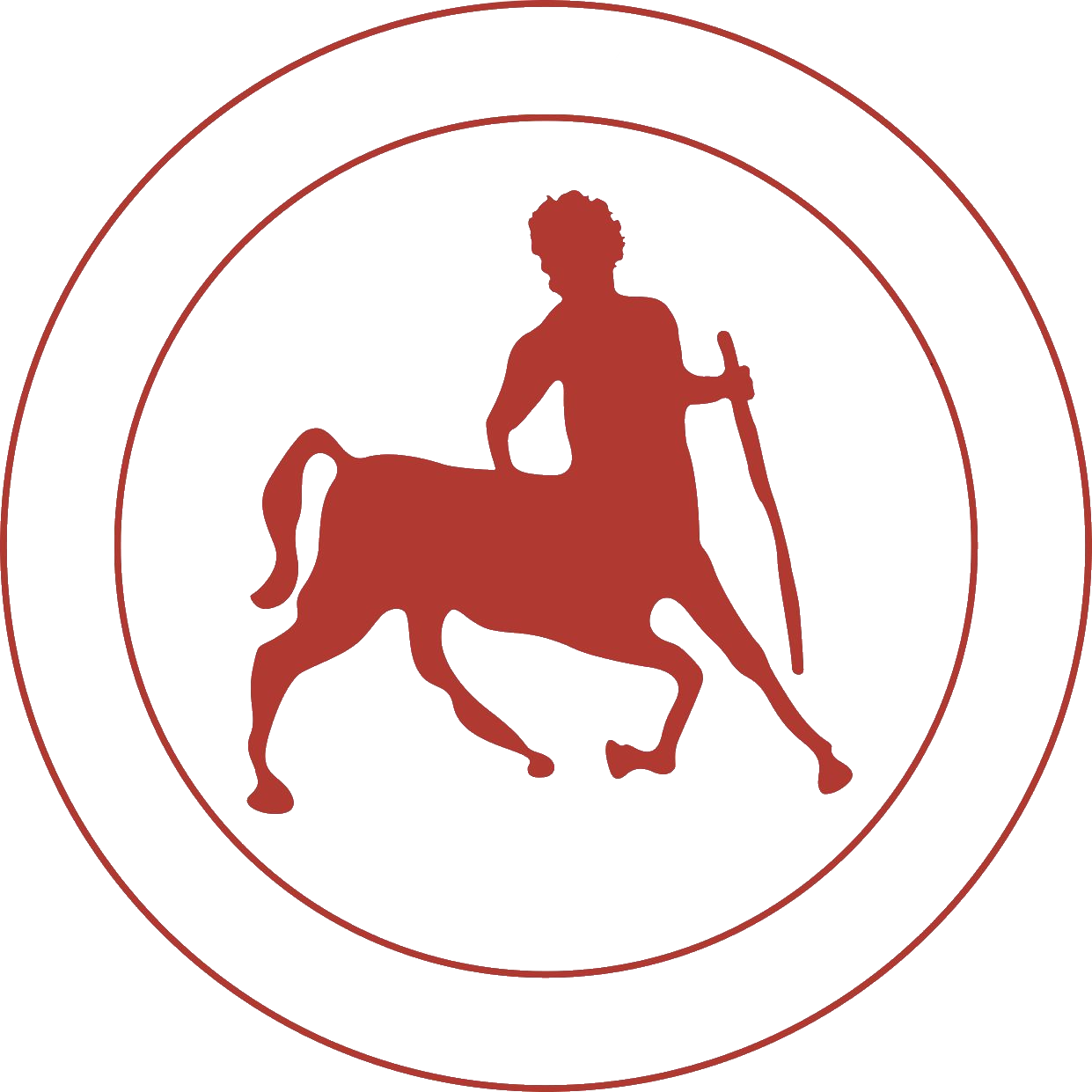 Ανάλυση των ούρων
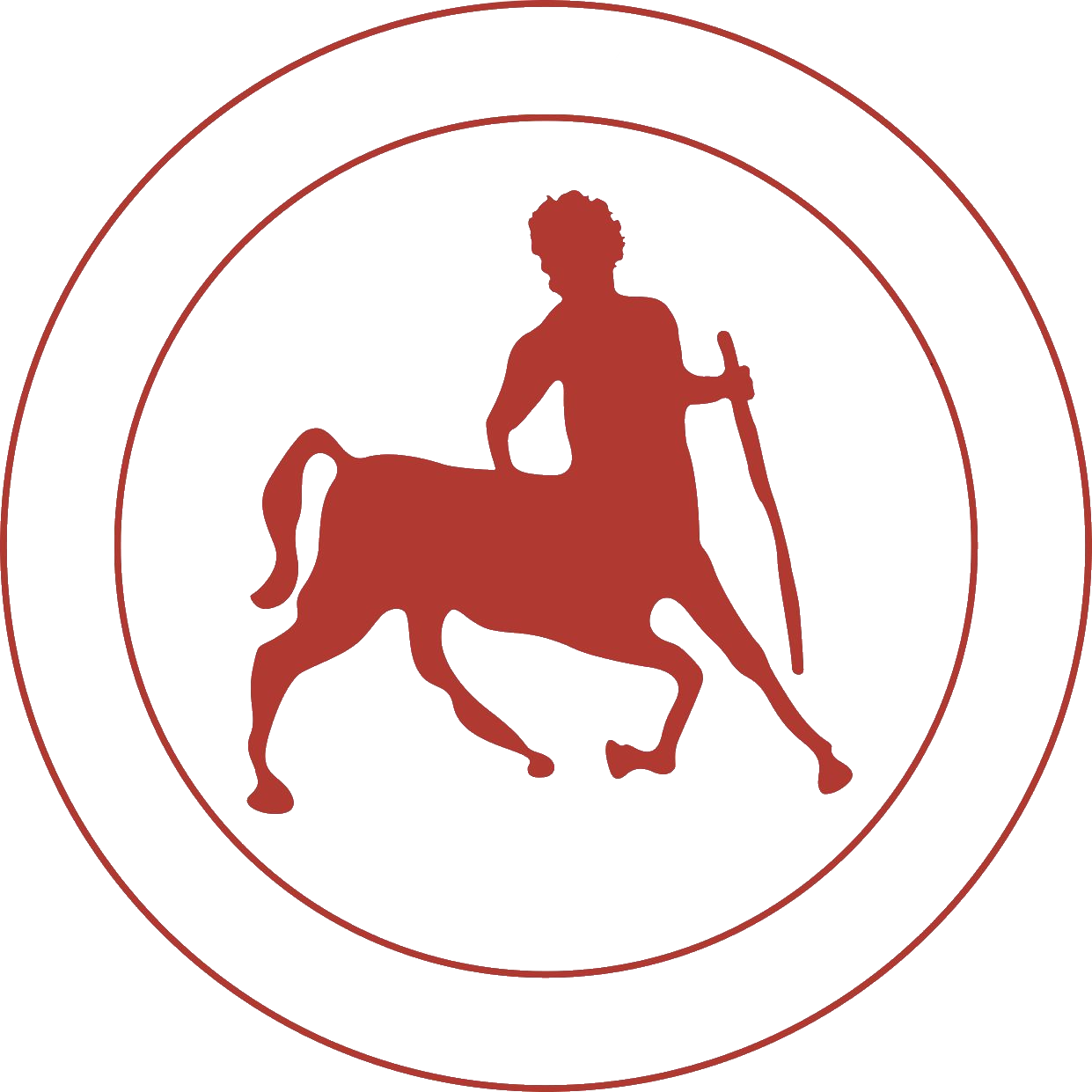